Progetto «Territori Virtuosi»Call for interest 2018
Federico Beffa
Area Ambiente
Progetto Territori Virtuosi -  Call for interest 2018
IL PROGETTO «TERRITORI VIRTUOSI»
OBIETTIVO
Riqualificazione energetica delle proprietà pubbliche e degli edifici degli enti non profit
Sostenere i beneficiari con un servizio di Assistenza Tecnica (AT) che comprenda le seguenti attività:
assessment diagnostico; 
supporto tecnico-legale per la preparazione dei documenti di gara e per la gestione delle gare; 
valutazione economico-finanziaria dei progetti; 
implementazione di programmi di monitoraggio e verifica dei risultati raggiunti.
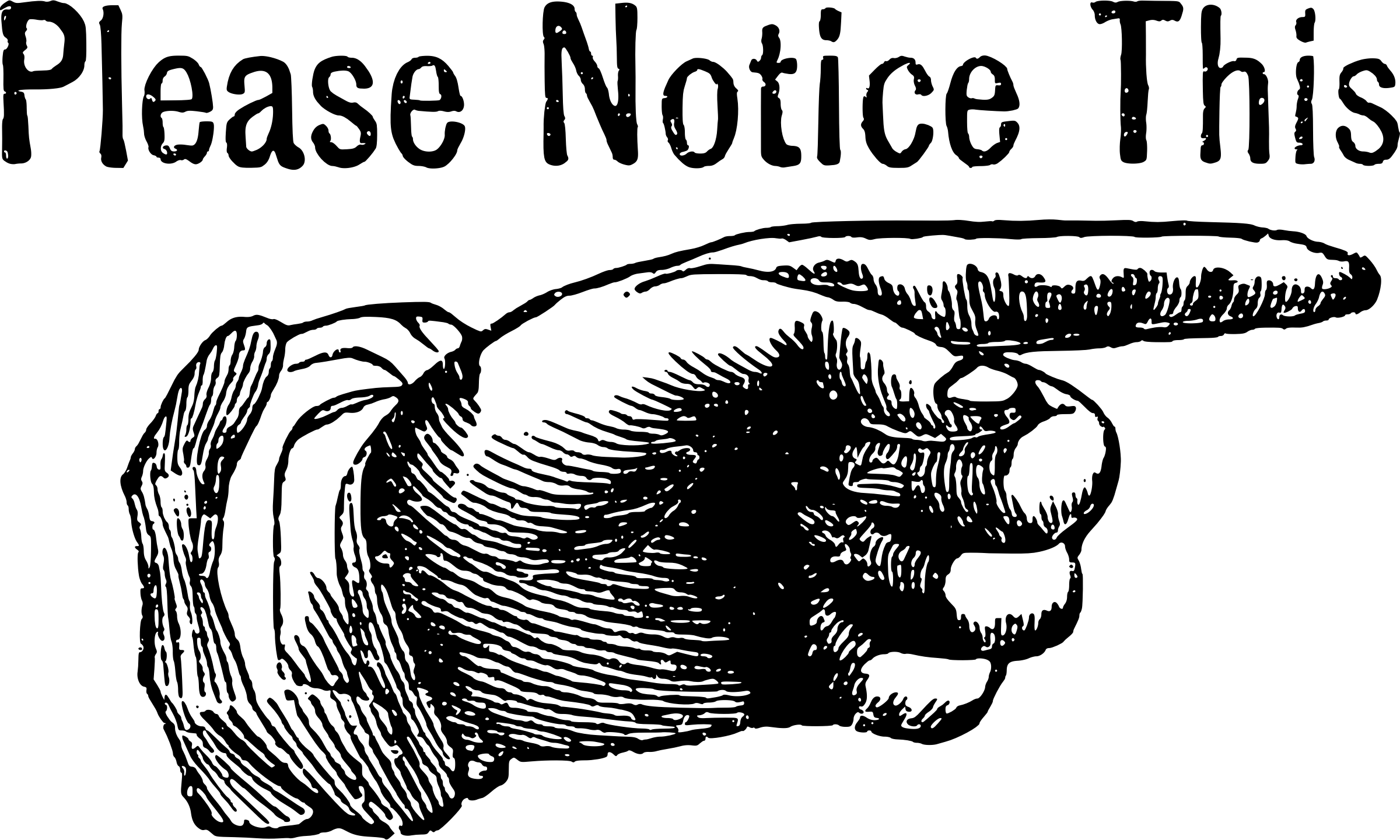 La Fondazione fornisce un servizio di Assistenza Tecnica e NON un contributo
Progetto Territori Virtuosi -  Call for interest 2018
2
SCHEMA DI PROGETTO
Linea 3 
Monitoraggio interventi & webgis
Linea 2 
Assistenza Tecnica per l’implementazione dei progetti
Linea 1 
Individuazione di strumenti per il sostegno economico-finanziario ai progetti
4
5
2
1
3
Selezione
consulenti
per
Assistenza
Tecnica
Formazione
Comitato 
Tecnico 
Scientifico
Implementazione
Assistenza
Tecnica
Attività 
preliminari
Selezione
beneficiari
Progetto Territori Virtuosi -  Call for interest 2018
3
ATTIVITÀ PRELIMINARI (già concluse per gli enti selezionati nel 2017)
Beneficiari selezionati - aprile 2017
Esiti attività preliminari - ottobre 2017
Mantova 1
Unione San Giorgio-Bigarello
Comune di Roncoferraro
Comune di Porto Mantovano
Comune di Marmirolo
Mantova 1
Unione San Giorgio-Bigarello
Comune di Roncoferraro
Comune di Porto Mantovano
Comune di Marmirolo
Comune di Asola (Mantova 2)
Comune di Gambara (Mantova 2)
18 enti

317 edifici

2 impianti di IP
Mantova 2
Comune di Asola
Comune di Gambara
Comune di Acquanegra sul Chiese
Comune di Canneto sull’Oglio
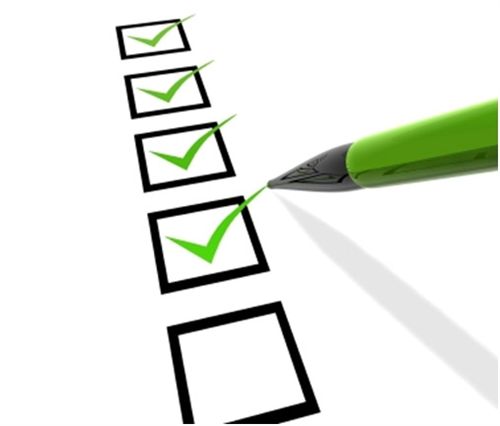 15 enti

298 edifici
Cremona
Provincia di Cremona
Comune di Crema
Comune di Caperganica
Comune di Montodine
SCREENING PRELIMINARE DEGLI EDIFICI E ANALISI DEI CONTRATTI DI FORNITURA DI ENERGIA IN ESSERE
Cremona
Provincia di Cremona
Comune di Crema
Comune di Caperganica
Comune di Montodine
Milano 1
Città Metropolitana
Comune di Pioltello
Milano 1
Città Metropolitana
Comune di Pioltello
Milano 2
Comune di Magnago (Milano 3)
Comune di Cardano al Campo (Milano 3)
Comune di Inzago
Milano 2
Comune di Inzago
Comune di Cassano d’Adda
ENTI ESCLUSI
Comune di Cassano (Milano  2)
Comune di Acquanegra (Mantova 2)
Comune di Canneto (Mantova 2)
Milano 3
Comune di Magnago
Comune di Cardano al Campo
ASSISTENZA TECNICA(in corso per gli enti selezionati nel 2017)
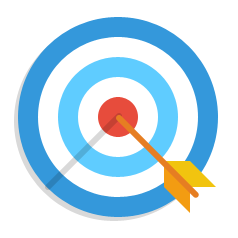 Riqualificazione energetica di edifici e illuminazione con il modello ESCo (Energy Service Company) e stipula di un Energy Performance Contract - EPC (o Contratto di rendimento energetico – D.Lgs. 102/14)
pubblicano bandi di gara
forniscono supporto
Beneficiari (es. PP.AA.)
Consulenti selezionati da FC
Energy Service Company
Predisposizione atti preliminari di gara;
Assessment diagnostico delle proprietà;
Definizione baseline consumi energetici;
Individuazione dei potenziali di risparmio, costi e tempo di ritorno degli investimenti;
Individuazione incentivi attivabili;
Redazione documenti di gara (bandi, capitolati, schemi di contratto quadro e operativi, canoni e risparmi,…);
Assistenza al Responsabile Unico del Procedimento (RUP);
Assistenza nella firma dei contratti con le ESCo;
…
Individuano le proprietà su cui intervenire;
Forniscono dati e documenti ai consulenti;
Definiscono strategie operative sulla base delle analisi realizzate dai consulenti;
Pubblicano bandi di gara d’appalto (o SUA/CUC di riferimento);
Riconoscono un canone alla ESCo (intervento a costo zero);
…
Partecipano al bando di gara presentando relazioni illustrative degli interventi proposti;
Elaborano il progetto definitivo ed esecutivo;
Stipulano un contratto EPC con le PP.AA.;
Realizzano gli interventi utilizzando capitale proprio o di terzi (Finanziamento Tramite Terzi);
L’investimento è remunerato dal canone corrisposto dalla PP.AA.
Maggiori informazioni nel documento «Illustrazione delle attività di progetto» allegato alla Call for interest 2018
Call for interest 2018
Titolo della presentazione
ENTI AMMISSIBILI
Comune singolo avente un numero complessivo di residenti superiore alle 10.000 unità (al 31/12/2017);
Unione, associazione e consorzio di comuni (il cui numero complessivo di residenti, anche in aggregazione con altri soggetti, deve essere compreso tra 10.000 e 50.000 unità al 31/12/2017);
Raggruppamento di comuni (il cui numero complessivo di residenti deve essere compreso tra 10.000 e 50.000 unità al 31/12/2017);
Comunità montana e provincia; 
Ente no profit  operativi da almeno tre anni e proprietari o titolari di diritto di utilizzo di un immobile di proprietà pubblica
Sono esclusi gli enti pubblici con contratti di fornitura
di energia con scadenza oltre giugno 2020
I comuni devono avere approvato il Piano d’Azione per l’Energia Sostenibile (PAES) in Consiglio Comunale
Sono esclusi gli enti le cui proprietà siano state oggetto di progetti finanziati nelle diverse edizioni del bando «Comuni efficienti» e nella precedente Call for interest
STRATEGIA
Ai partecipanti è richiesta la disponibilità a formare aggregazioni territoriali con altri enti. 
Successivamente alle attività preliminari, potrebbero emergere potenziali sinergie tra i diversi comuni/raggruppamenti di comuni.
BENEFICIARI
Screening per stabilire se tutte le proprietà, pubbliche e private, indicate nella manifestazione di interesse abbiano le caratteristiche strutturali adeguate, perché possano essere oggetto di una riqualificazione energetica efficace ed efficiente.
Territorio  A
Territorio B
Territorio C
Comune singolo, raggruppamento di enti
CRITERI DI VALUTAZIONE DI MERITO
Verrà assegnata priorità alle manifestazioni di interesse che presentino i seguenti elementi:

Contesto energetico 
aggregazioni con un elevato numero di comuni (consistente numero di edifici e/o punti luce);
elevato consumo complessivo di energia elettrica dell’illuminazione pubblica;
elevato consumo complessivo di energia degli edifici pubblici;
presenza ed elevato consumo complessivo di energia degli edifici degli enti non profit;
elevato costo complessivo per l’acquisto di energia elettrica, termica e per le spese di manutenzione degli impianti;
elevata presenza di edifici per i quali è utilizzato il gasolio come vettore energetico per la climatizzazione invernale. 

Contesto territoriale 
presenza di documentazione tecnica relativa alla proposta progettuale (audit energetici, studi di fattibilità, PAES ecc.);
disponibilità di risorse economiche a supporto della realizzazione degli interventi (ad es. contributi da bandi comunitari, nazionali o regionali, risorse proprie, altro);
partecipazione di enti pubblici i cui organi di governo abbiano un mandato residuo di durata tale da garantire l’avvio e la continuità delle procedure e la realizzazione degli interventi;
presenza di certificazioni energetico-ambientali, quali Sistema di Gestione dell’Energia (SGE) ISO 50001, Sistemi di Gestione Ambientale (SGA) ISO 14001, EMAS;
elevato numero di enti che abbiano già ottenuto il trasferimento dell’impianto di illuminazione pubblica a seguito della procedura di riscatto (per i progetti che riguardano l’illuminazione pubblica).
MODALITÀ DI PRESENTAZIONE
Gli enti che intendono presentare la manifestazione di interesse non devono inviare un progetto, ma compilare il modulo disponibile nell’area riservata del sito della Fondazione

Prima di compilare il modulo si suggerisce di visionare il documento 
«Dati necessari alla compilazione del modulo» allegato alla Call for interest 2018
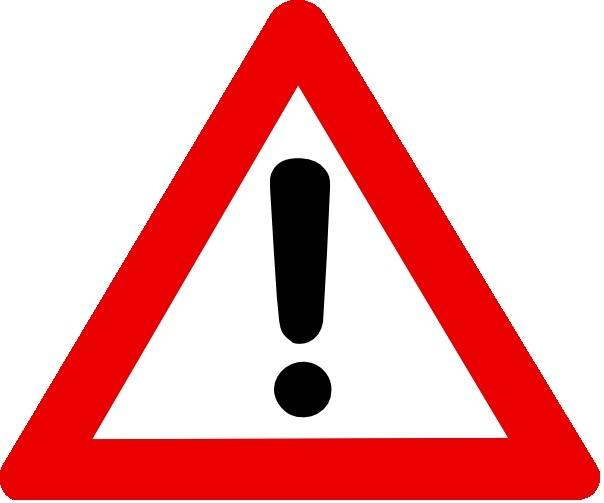 SCADENZA INVIO MANIFESTAZIONI DI INTERESSE 9 APRILE 2018
SCADENZA PROROGATA ALL’8 GIUGNO 2018
CONTATTI
Federico Beffa
02 6239313
federicobeffa@fondazionecariplo.it
Progetto Territori Virtuosi -  Call for interest 2018